The Church of Laodicea
Revelation 3:14-22
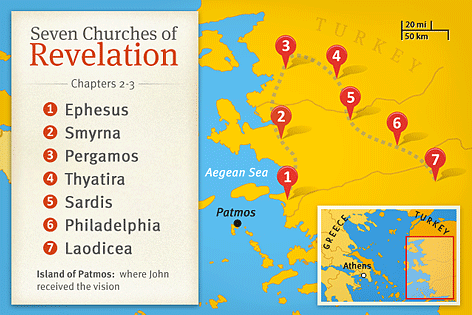 The Church of Laodicea
The history of Laodicea.
The Church of Laodicea
The history of Laodicea.
The image of Christ.
The Last Word.
Faithful and genuine.
The source of creation.
The Church of Laodicea
The history of Laodicea.
The image of Christ.
They were trusting in their own resources.
Jesus would have rather have them be antagonistic than apathetic!
Apathy makes Jesus sick!
They saw themselves as the world does, not the reality of how God sees.
The Church of Laodicea
The history of Laodicea.
The image of Christ.
They were trusting in their own resources.
They are encouraged to get hot.
They are encouraged to be different than the world.
They needed to see the way God sees.
The Church of Laodicea
The history of Laodicea.
The image of Christ.
They were trusting in their own resources.
Jesus pleads with them to change.
He is harsh with them because He loves them.
He had been shut out of the church.
There is great reward for faithfulness.
What does that mean to me?
Jesus is our creator and only authority.

Jesus prefers opposition to a lukewarm “Christian.”
What does that mean to me?
Am I trying to ride the fence with God or church?

Does my life make Jesus want to throw up?

Do I see the way God sees – Matt. 6:33?
What does that mean to me?
What can I do this week to turn up the heat in my life?

How can I be more like Jesus and less like the world?
What does that mean to me?
Could I be accused of shutting Jesus out by my indecisiveness?